Hochschul- und Studienfinanzierung
Detlef Müller-Böling
20. Oktober 2006
1
Finanzierungsströme und Reformen
Reform 1:
Bafög
MITTEL-
HERKUNFT
privates
Einkommen
(Studierende
/Eltern)
öffentliche
Mittel
Reform 2:
Mittelverteilung
MITTEL-
VERWENDUNG
individuelle
Kosten
des Studiums
institutionelle
Kosten
der Lehre
Reform 3:
Studienbeiträge
Konrad-Adenauer-Stiftung, 20.10.06
2
Reform 1: neues „Bafög“
nur noch 16 % aller Studis erhalten Förderung
Studienbeiträge werden gefördert
Lebenshaltung wird gefördert
sinnvollerweise: kombinieren!
Konrad-Adenauer-Stiftung, 20.10.06
3
Reform 1: InvestiF-Modell
Bildungsdarlehen
Bildungssparguthaben
Pauschale Sockelfinanzierung
(Studierenden“gehalt“)
Konrad-Adenauer-Stiftung, 20.10.06
4
Finanzierungsströme und Reformen
Reform 1:
Bafög
MITTEL-
HERKUNFT
privates
Einkommen
(Studierende
/Eltern)
öffentliche
Mittel
Reform 2:
Mittelverteilung
MITTEL-
VERWENDUNG
individuelle
Kosten
des Studiums
institutionelle
Kosten
der Lehre
Reform 3:
Studienbeiträge
Konrad-Adenauer-Stiftung, 20.10.06
5
Chance und Herausforderung
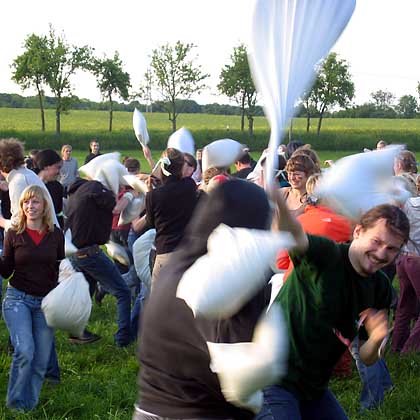 Studierendenhoch
Konrad-Adenauer-Stiftung, 20.10.06
6
Länder mit Studienplatzdefizit
Konrad-Adenauer-Stiftung, 20.10.06
7
Länder mit Studienplatzüberschuss
Konrad-Adenauer-Stiftung, 20.10.06
8
Entwicklung Studienanfängerplätze
(relativ zu Durchschnitt 2000 - 2004)
nur Bildungsinländer
2006
2007
2008
2009
2010
2011
2012
2013
2014
2015
2016
2017
2018
2019
2020
40.000
20.000
0
20.000
40.000
60.000
80.000
100.000
Jahr
Entwicklung Studienanfängerplätze
80.000!!
Konrad-Adenauer-Stiftung, 20.10.06
9
Nationale Anstrengung
innerdeutsche Mobilität
+
GefoS
keinKönigsweg, 
sondern
3-Paket-Lösung
Flexibilisierung u. Ausbau
Studieren weltweit
finanzieren
Konrad-Adenauer-Stiftung, 20.10.06
10
Reform 2: Mittelverteilung
GefoS
Anzahl der Studierenden
(Herkunftslandprinzip)
Studienbeiträge
Sockelfinanzierung
(Sitzlandprinzip)
Konrad-Adenauer-Stiftung, 20.10.06
11
Finanzierungsströme und Reformen
Reform 1:
Bafög
MITTEL-
HERKUNFT
privates
Einkommen
(Studierende
/Eltern)
öffentliche
Mittel
Reform 2:
Mittelverteilung
MITTEL-
VERWENDUNG
individuelle
Kosten
des Studiums
institutionelle
Kosten
der Lehre
Reform 3:
Studienbeiträge
Konrad-Adenauer-Stiftung, 20.10.06
12
Ziele bei Reform 3: Drei G
Verteilungs-
Gerechtigkeit
Gemeinsinn
neues Verhältnis
Stud.  HS
mehr
Geld für die
Hochschulen
Privilegien 
werden abgebaut
Studierenden-
Interessen 
besser
durchsetzen
Unterfinanzierung im weltweiten 
Vergleich 
verringern
Konrad-Adenauer-Stiftung, 20.10.06
13
6 Länder
64 % Studis
Reform 3: Studienbeiträge
HH 2 %
NI 10 %
HE  7 %
NRW
26 %
TH 3 %
BW 13 %
SL 1 %
BA 12 %
Konrad-Adenauer-Stiftung, 20.10.06
14
Reform 3: Studienbeiträge
www.che.de
Konrad-Adenauer-Stiftung, 20.10.06
15
Reform 3: Bewertung
Studierendenorientierung
Finanzielle Effekte
Autonomie und Wettbewerb
Sozialverträglichkeit
Konsistenz und Kalkulierbarkeit
Konrad-Adenauer-Stiftung, 20.10.06
16
Studierendenorientierung
Konrad-Adenauer-Stiftung, 20.10.06
17
Nichts zu sagen?
Konrad-Adenauer-Stiftung, 20.10.06
18
Finanzielle Effekte
Konrad-Adenauer-Stiftung, 20.10.06
19
Autonomie und Wettbewerb
Konrad-Adenauer-Stiftung, 20.10.06
20
Sozialverträglichkeit
Konrad-Adenauer-Stiftung, 20.10.06
21
Konsistenz und Kalkulierbarkeit
Konrad-Adenauer-Stiftung, 20.10.06
22
Gesetzesvergleich
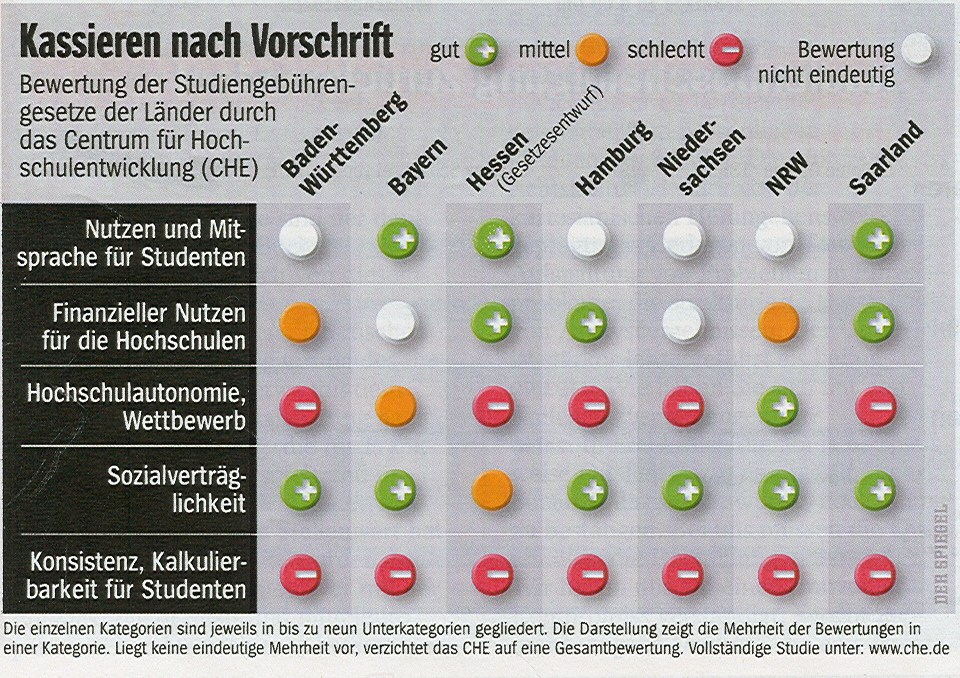 Konrad-Adenauer-Stiftung, 20.10.06
23
Finanzierungsströme und Reformen
Hochschulräte
Hochschulsystem

wirkliches
Reformfeld
in
Deutschland
Reform 1:
Bafög
Bachelor + Master
MITTEL-
HERKUNFT
privates
Einkommen
(Studierende
/Eltern)
öffentliche
Mittel
Evaluationen
Exzellenzwettbewerb
Reform 2:
Mittelverteilung
Globalhaushalte
Leistungstransparenz durch Rankings
Juniorprofessur
MITTEL-
VERWENDUNG
individuelle
Kosten
des Studiums
institutionelle
Kosten
der Lehre
Entstaatlichung
Professorenbesoldung
Reform 3:
Studienbeiträge
Konrad-Adenauer-Stiftung, 20.10.06
24